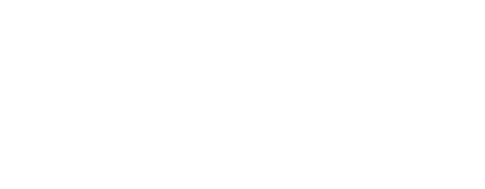 Showcase Your Science
Abstract Submissions Close: June 5 at 7pm EDT
Scientific Sessions: November 7-10
New Orleans, LA
Take part in AHA's Second Century, submit your abstract to #AHA25
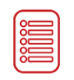 132 total abstract categories including HCMS and across 21 basic, clinical and population programming communities
Global Opportunity to present your accepted abstracts to an audience of your peers and thought leaders.
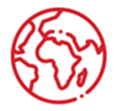 Participate and Experience oral abstract and poster presentations
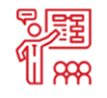 Accepted Abstracts published in Circulation, AHA’s premier scientific journal
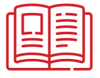 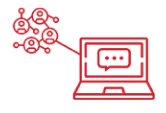 40 council-sponsored awards that recognize and reward up to 250 abstract presenters
Grow your professional network and reconnect with colleagues in person
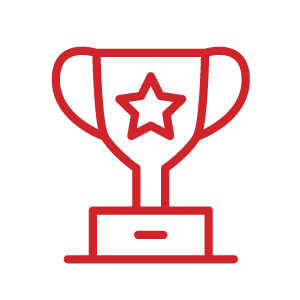 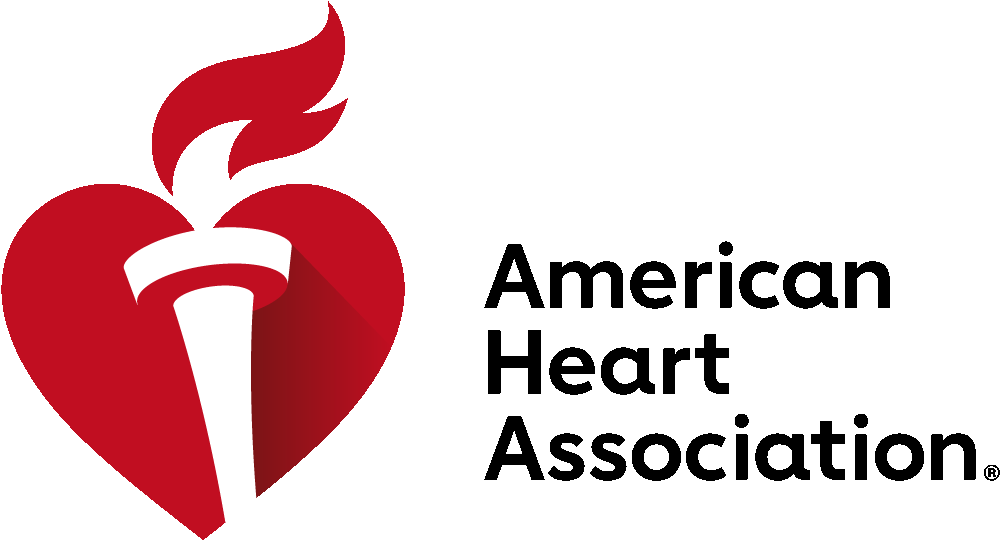 ScientificSessions.org
AHA Professional Members save over 50% on Abstract Submission Rates
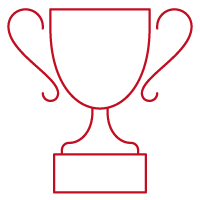 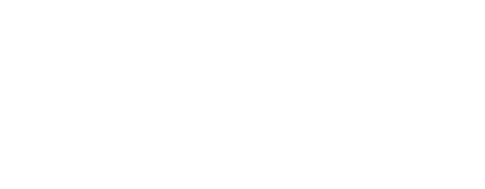 Showcase Your Science
Abstract Submissions Close: June 5 at 7pm EDT
Scientific Sessions: November 7-10
New Orleans, LA
NEW at Scientific Sessions 2025!
70% more educational content
More professional development opportunities for all career stages, women and underrepresented communities
21 education communities providing cohesive content
Innovation additions like AI/tech, an expanded Simulation Zone with hands-on experiences, and a new offering of dynamic, fast-paced talks designed to inspire and drive innovative discussion.
New collaboration with Hypertrophic Cardiomyopathy Medical Society (HCMS)
Increased Moderated Digital Poster presentations
More expertise from clinicians, AHA award winners, Pls, editors and leaders in the field
New core cardiology content for clinicians
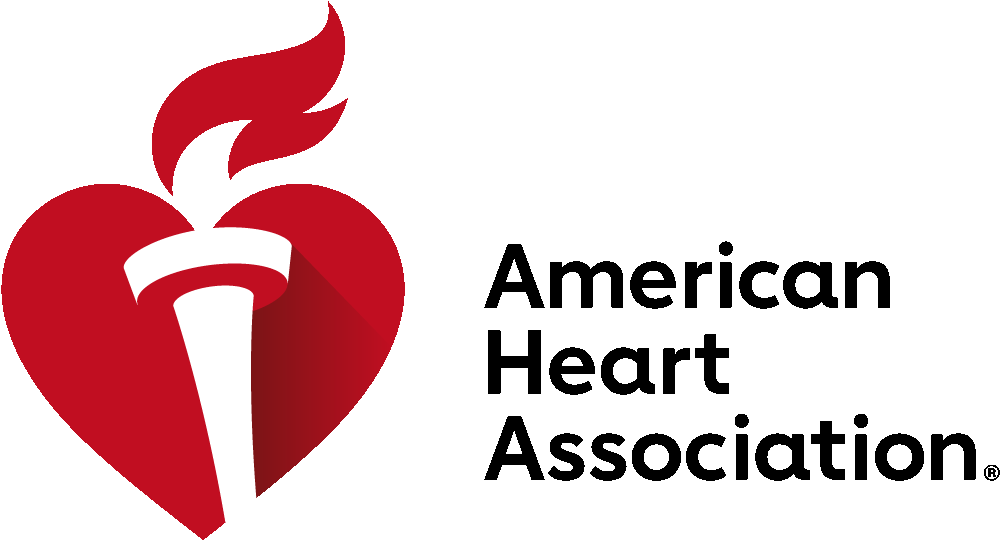 ScientificSessions.org
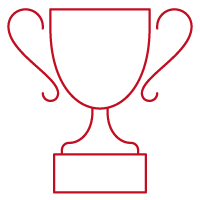